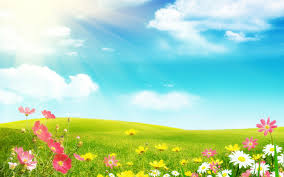 TRƯỜNG TIỂU HỌC VÕ VĂN DŨNG
Chào mừng thầy cô về dự giờ,
thăm lớp 1C
Môn: Toán
Giáo viên:  Nguyễn Thị Trung
HOẠT ĐỘNG 1: KHỞI ĐỘNG
CHỌN ĐÁP ÁN ĐÚNG
 Số 70 gồm mấy chục và mấy đơn vị?
Số 70 gồm 7 và 0 .
Số 70 gồm 7 chục và 0 đơn vị. 
Số 70 gồm 0 chục và 7 đơn vị.
 Số 87 gồm mấy chục và mấy đơn vị?
Số 87 gồm 8 chục và 7 đơn vị.
Số 87 gồm 8 và 7 . 
Số 87 gồm 7 chục và 8 đơn vị.
Quan sát tranh
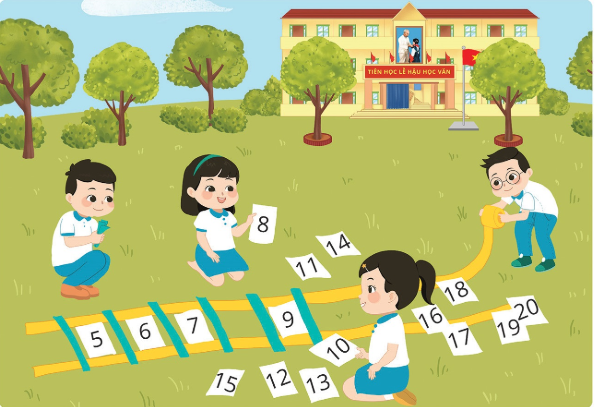 BẢNG CÁC SỐ TỪ 1 ĐẾN 100
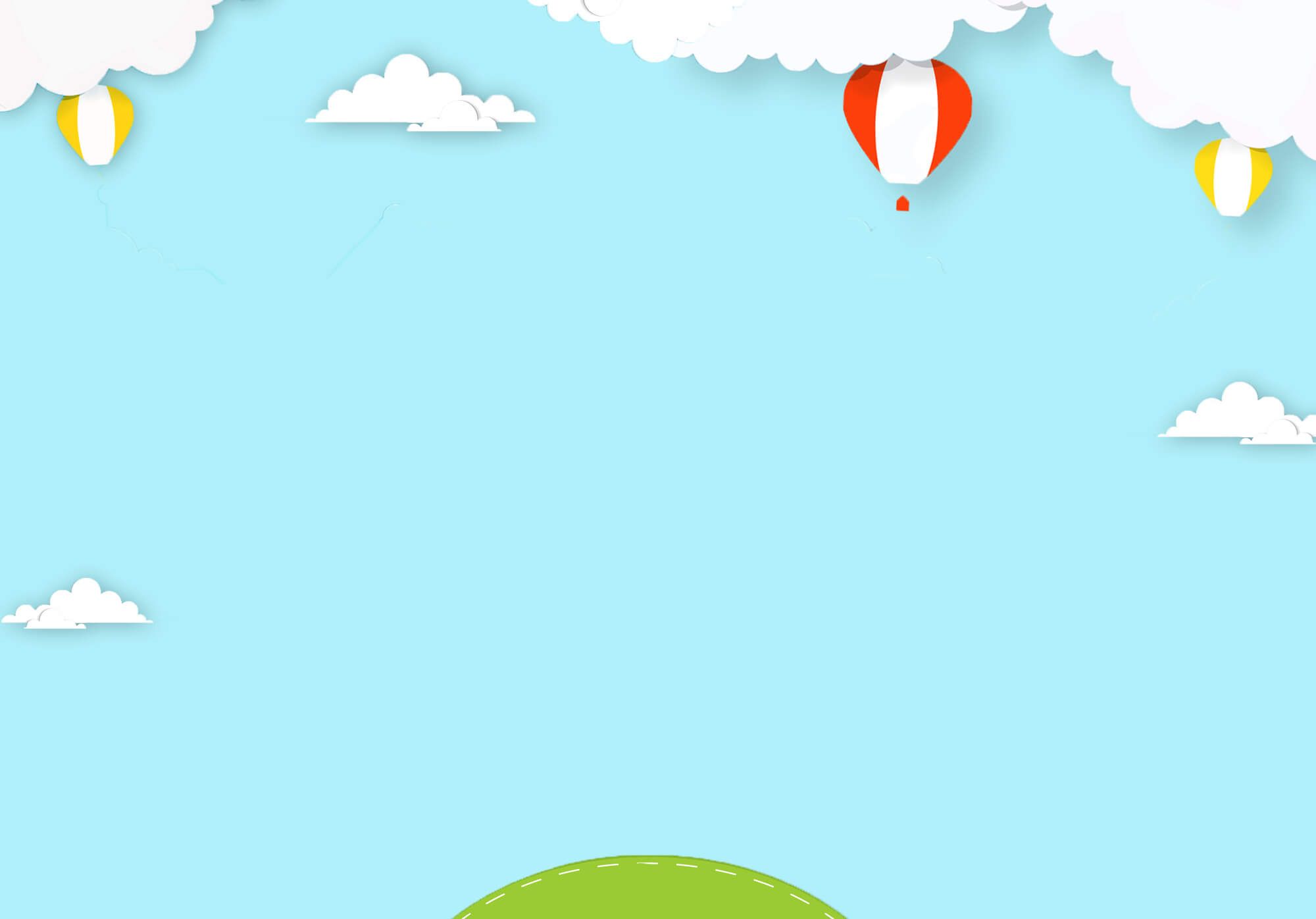 Toán
So sánh các số trong phạm vi 100
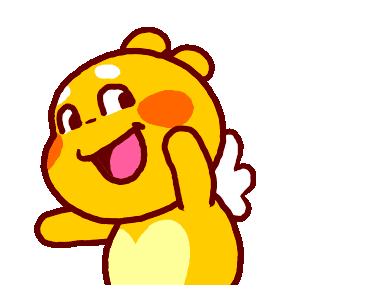 HOẠT ĐỘNG 2: KHÁM PHÁ
3
8
8 đứng sau 3
8 lớn hơn 3
3 đứng trước 8
3 bé hơn 8
3 < 8
8 > 3
HOẠT ĐỘNG 2: KHÁM PHÁ
14
17
17 đứng sau 14
17 lớn hơn 14
14 đứng trước 17
14 bé hơn 17
14 < 17
17 > 14
HOẠT ĐỘNG 2: KHÁM PHÁ
18
21
18 đứng trước 21
18 bé hơn 21
21 đứng sau 18
21 lớn hơn 18
18 < 21
21 > 18
BẢNG CÁC SỐ TỪ 1 ĐẾN 100
36 < 42
36
42
42 > 36
BẢNG CÁC SỐ TỪ 1 ĐẾN 100
62 < 67
67 > 62
62
67
Trong dãy số từ 1 đến 100:
- Số đứng trước bé hơn số đứng sau.
- Số đứng sau lớn hơn số đứng trước.
HOẠT ĐỘNG 3: THỰC HÀNH
a) Điền số thích hợp vào ô trống
1
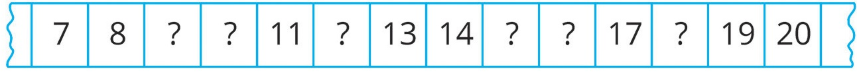 10
18
12
15
9
16
b) Điền dấu > < =
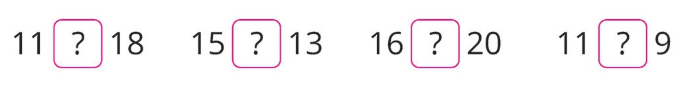 >
<
>
<
a) Điền số thích hợp vào ô trống:
2
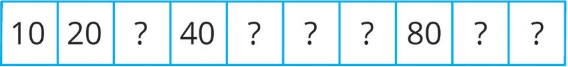 50
60
100
70
90
30
b) Điền dấu > < =
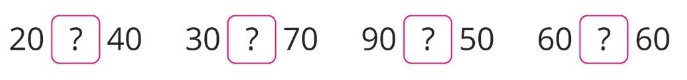 <
>
=
<
3
a) Điền số thích hợp vào ô trống:
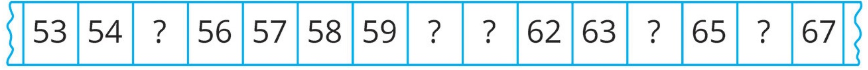 66
61
55
64
60
b) Điền dấu > < =
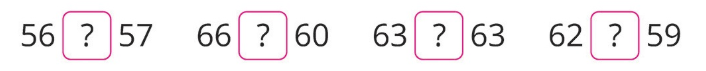 >
<
=
>
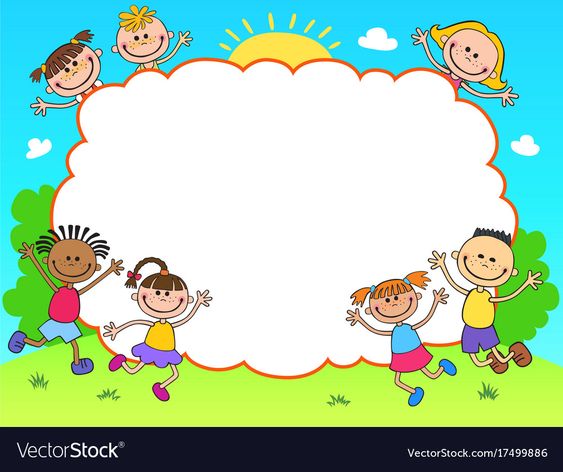 Thư giãn
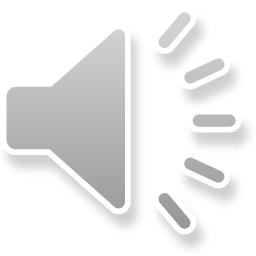 HOẠT ĐỘNG 4: VẬN DỤNG
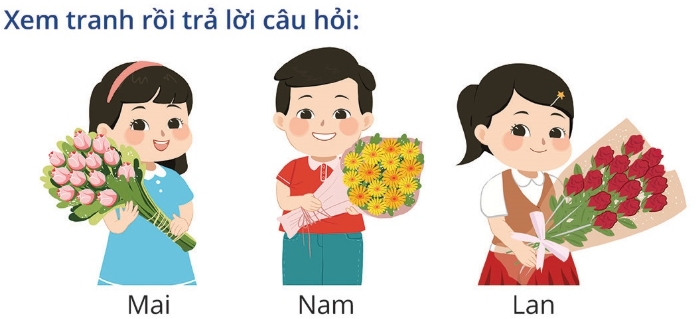 14
13
15
a) Bó hoa của bạn nào có nhiều bông hoa nhất?
Bạn Lan
b) Bó hoa của bạn nào có ít bông hoa nhất?
Bạn Mai
TRÒ CHƠI ĐƯA
 KHỈ QUA SÔNG
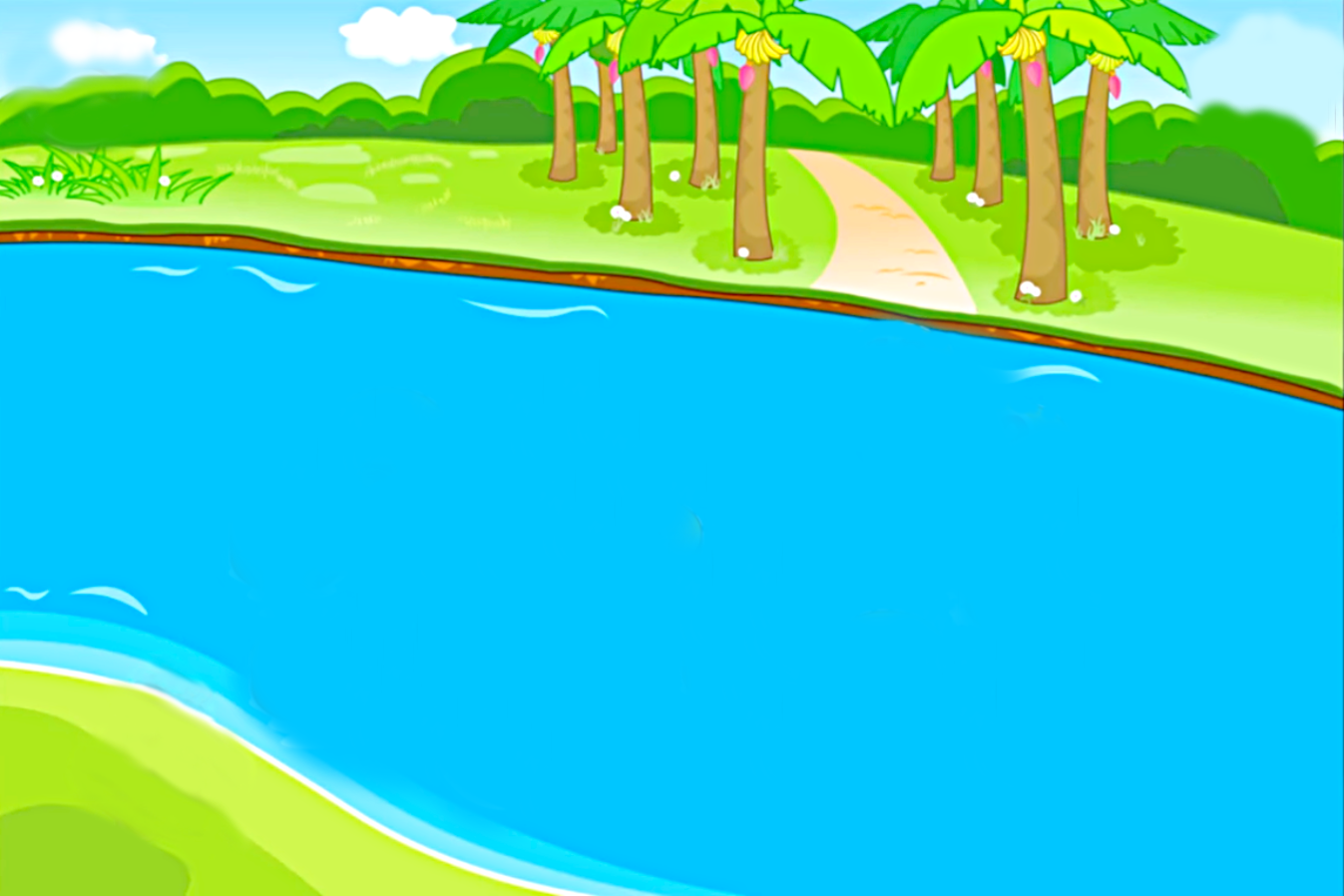 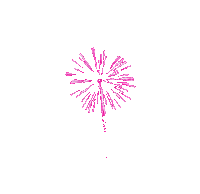 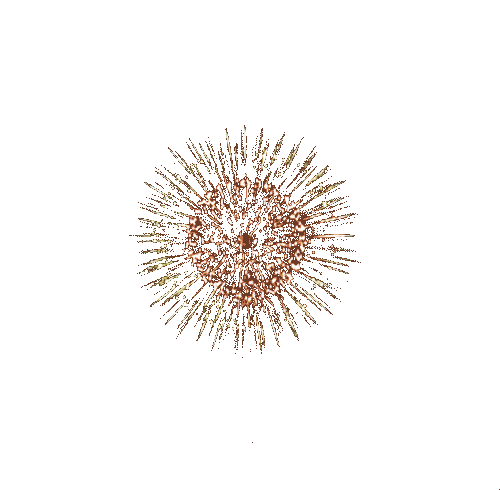 CHÚC MỪNG
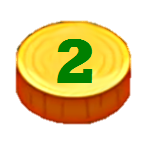 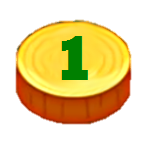 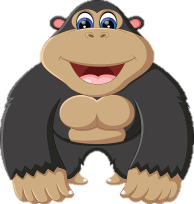 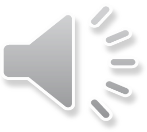 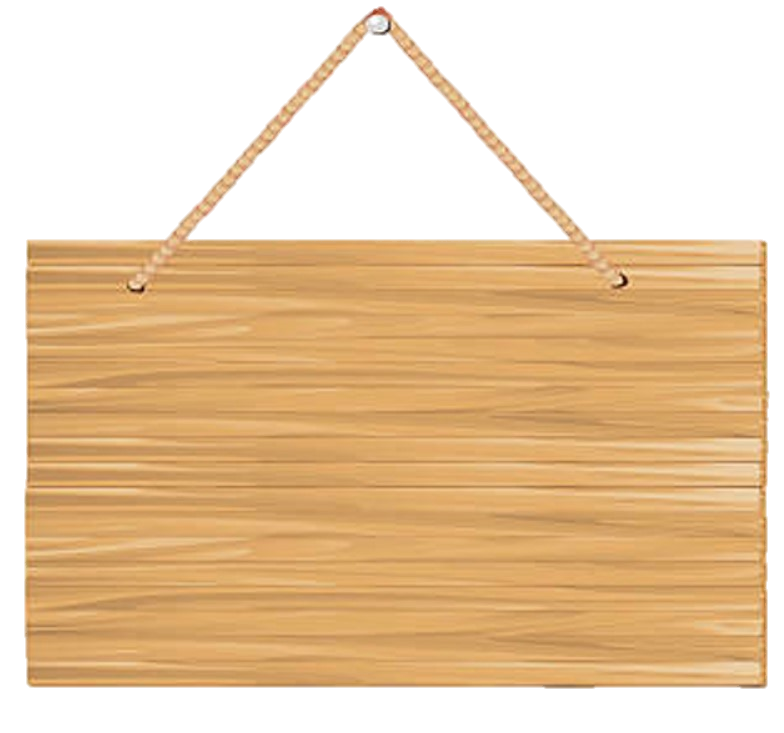 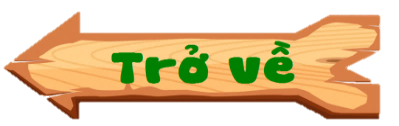 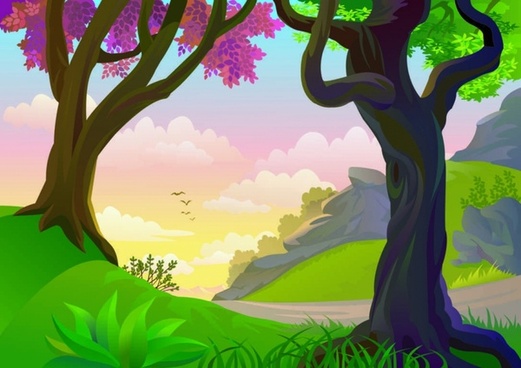 Điền > < =
86		67
?
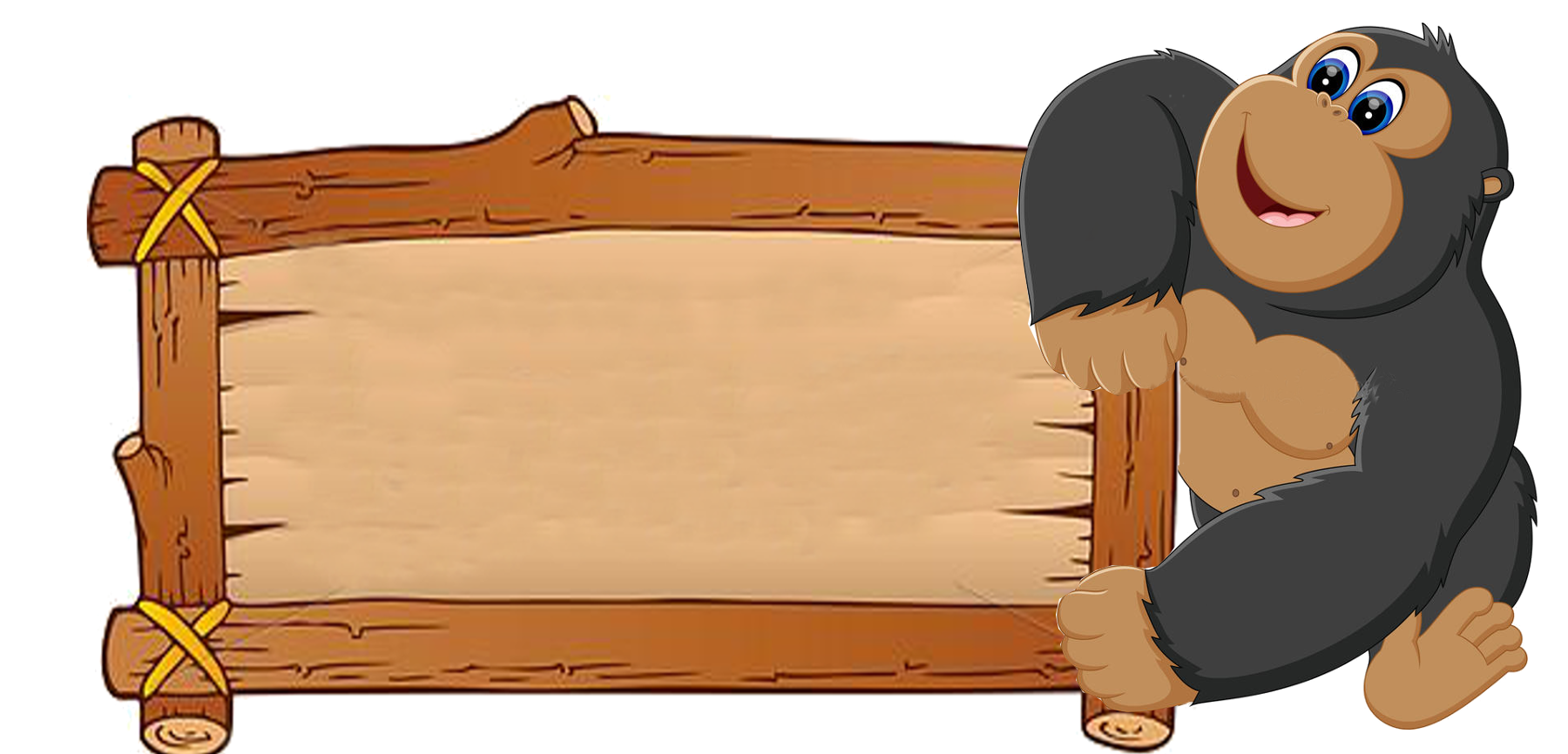 Đáp án:  86 > 67
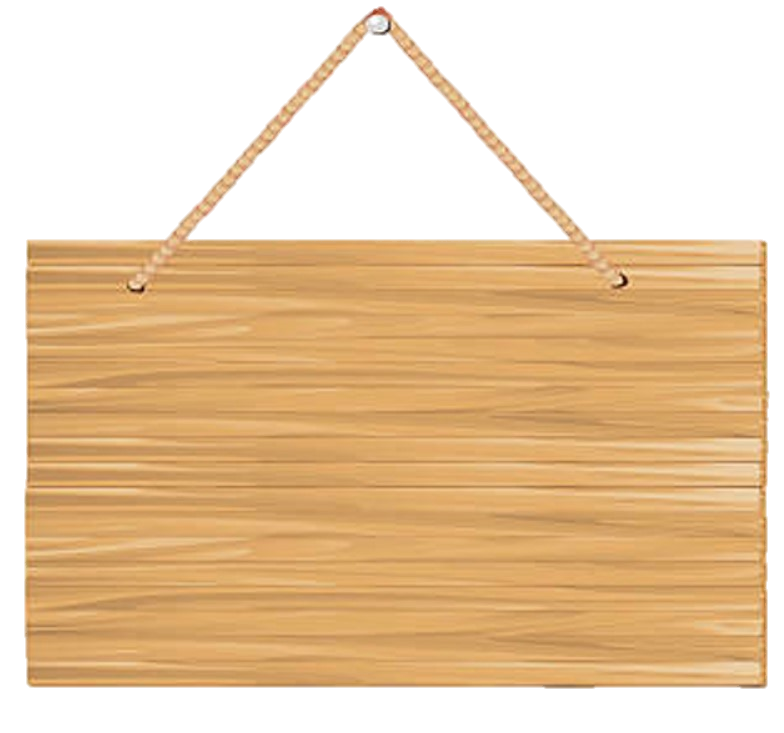 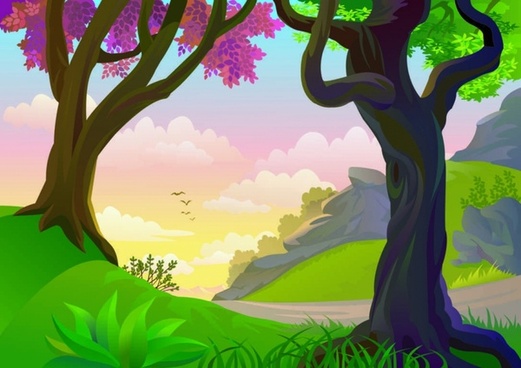 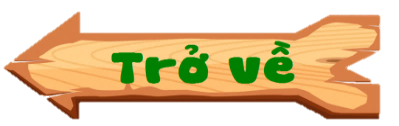 Điền số thích hợp vào ô trống
51
49
50
45
46
47
?
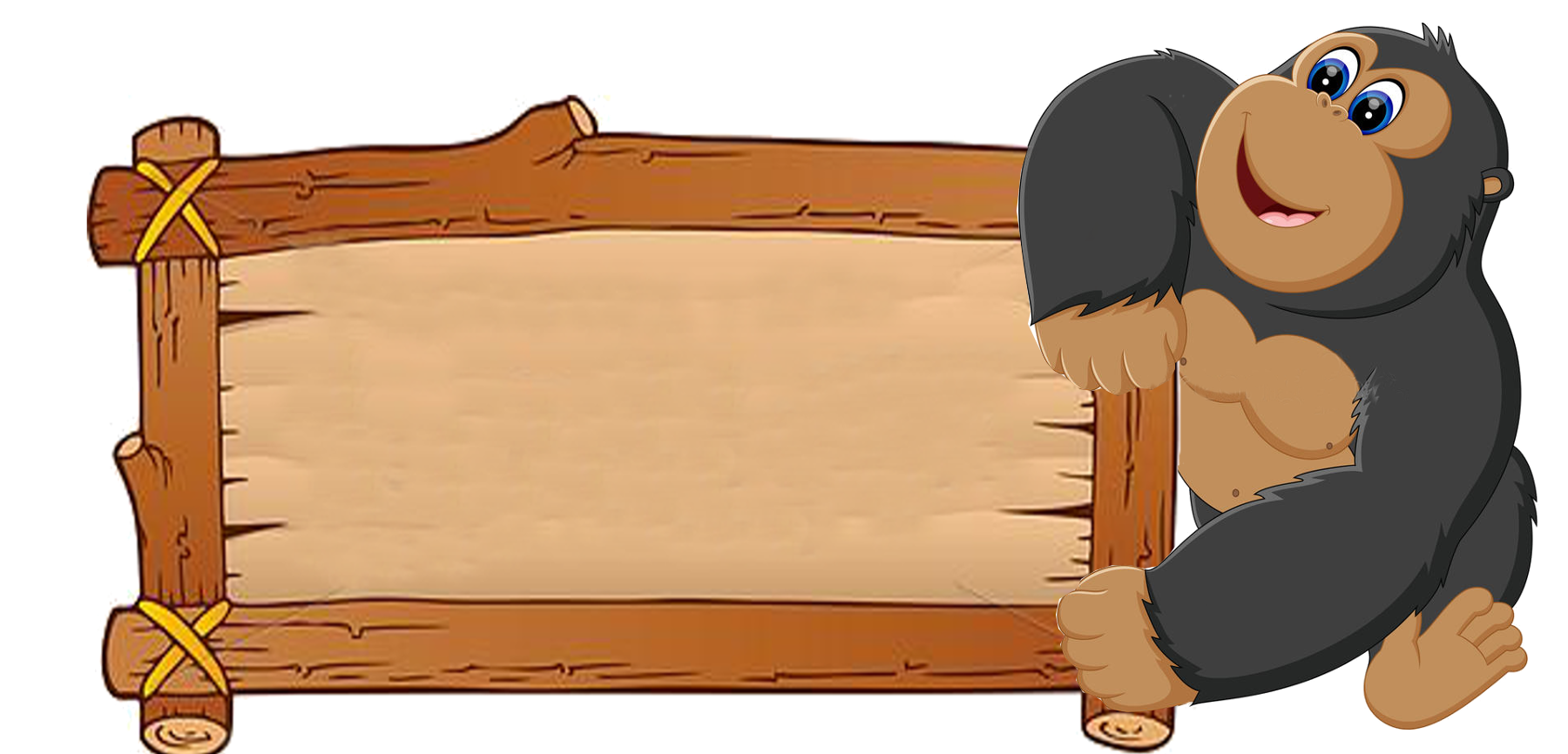 Đáp án: 48
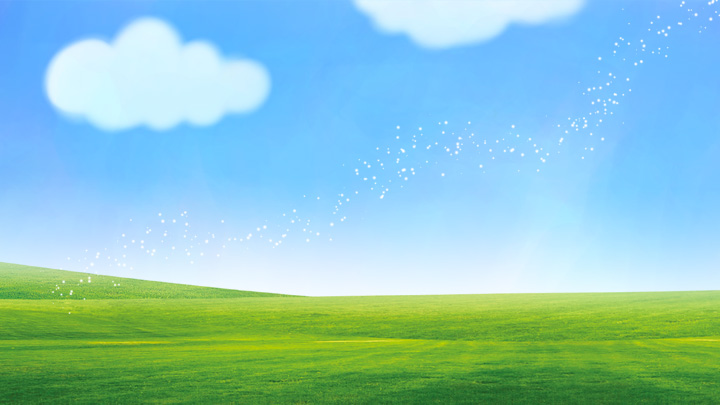 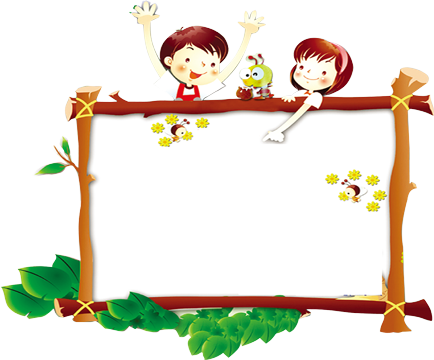 校园
安全
DẶN DÒ
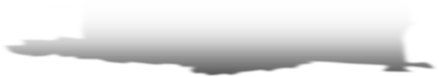 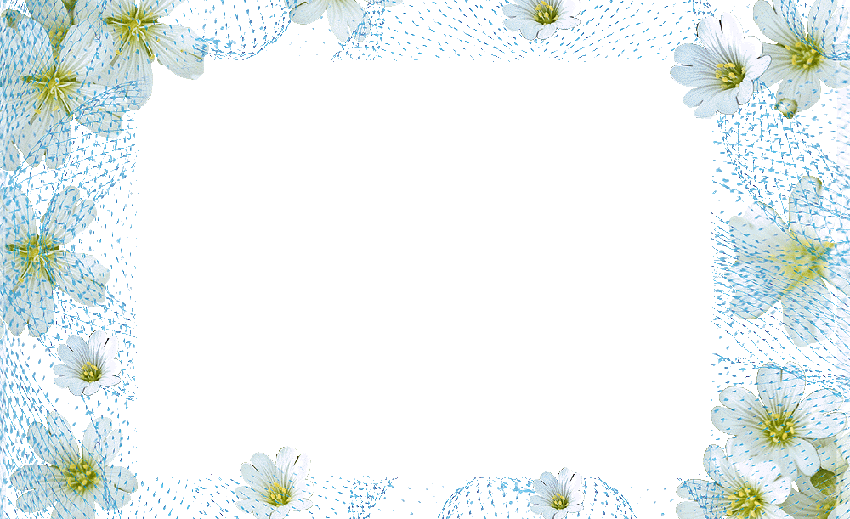 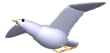 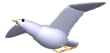 TẠM BIỆT VÀ
HẸN GẶP LẠI CÁC EM !
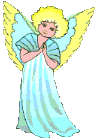 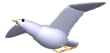 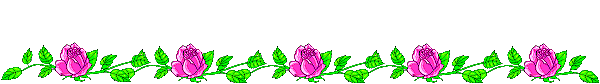 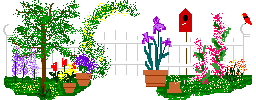